«Новогодние чудеса»
Авторы сценария и режиссеры-постановщики- наши учителя: Марина Юрьевна, Наталья Валерьевна, Татьяна Николаевна
Хореограф- Ирина Геннадьевна
В ролях:
Девочка-Женя Виляк
Хранители времени: Катя Швецова, Даша Кукушкина
Сказочницы: Лиза Кравченко, Вика Сизых
Минутки: Олеся Костина, Варя Воронина, Саша Жеравина, Саша Сорокина, Ева Крылова, Даша Остапчук
Мышата: Тимур Баев, Рома Федоров, Рома Горский
Волк: Гоша Шипицын
Красные шапочки: Маша Защихина, Арина Козлова
Баба яга: Аня Липичева
Ведьмы: Полина Попова, Оля Мазанникова
Нечистая сила: Гоша Плюхин, Владик Селиванов
Колобок: Володя Хачатрян
Коты: Глеб Хохряков, Ваня Цепелев
Кощей: Никита Соловцов
Цыганки: Олеся Хуснутдинова, Соня Тимофеева, Софья Сметанина, Маша Ильина, Саша Малярова
Разбойники: Артем Рачинский, Коля Пац, Слава Кузнецов, Владик Горбунов
Мушкетеры: Захар Шеляков, Лев Мажирин
Королева: Настя Лускань
Белоснежка: Вика Сизых
Гномы: Миша Москвин, Денис Носов, Ваня Зверев, Боря Лебедев
Коты: Ваня Цепелев, Глеб Хохряков
Лиса: Юля Семеняк
Богатыри: Вова Заборский, Денис Хемпетти, Умед Махмадов
Черномор: Миша Барковский
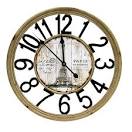 Новогодние чудеса
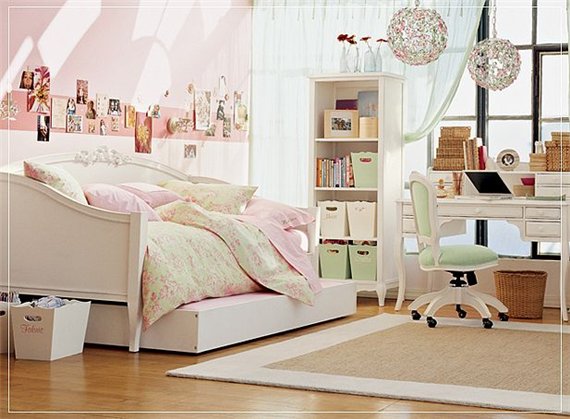 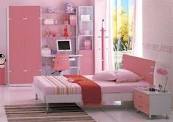 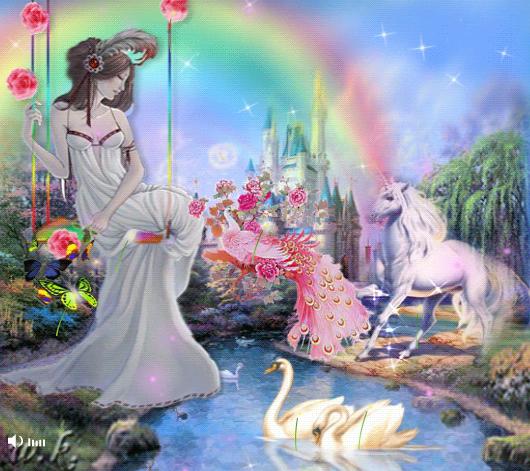 Сказочная страна
Первое 
доброе дело
Второе 
доброе дело
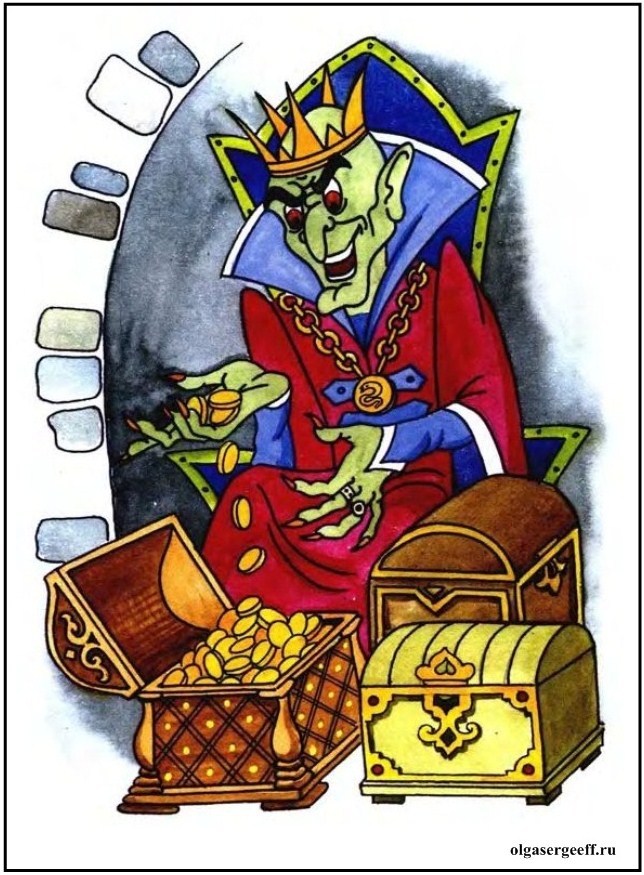 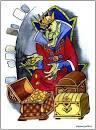 Третье 
доброе дело
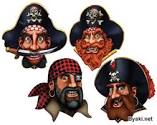 Четвертое 
доброе дело
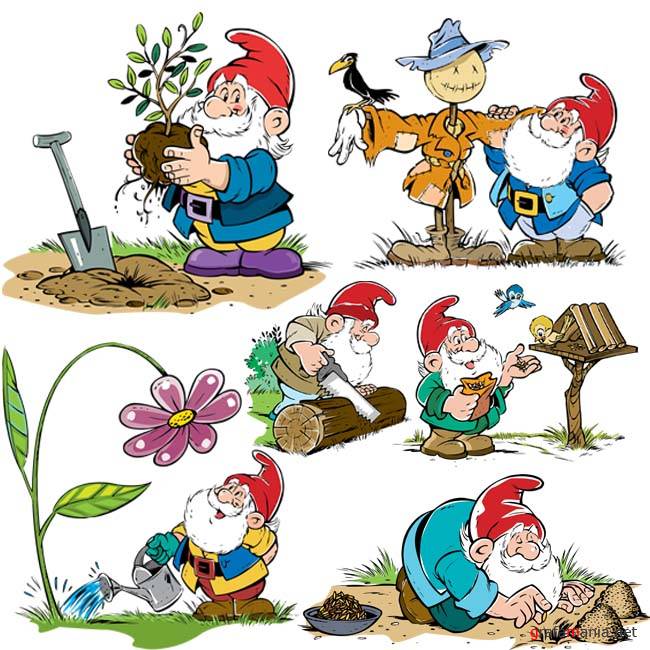 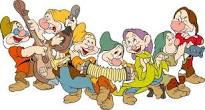 Пятое 
доброе дело
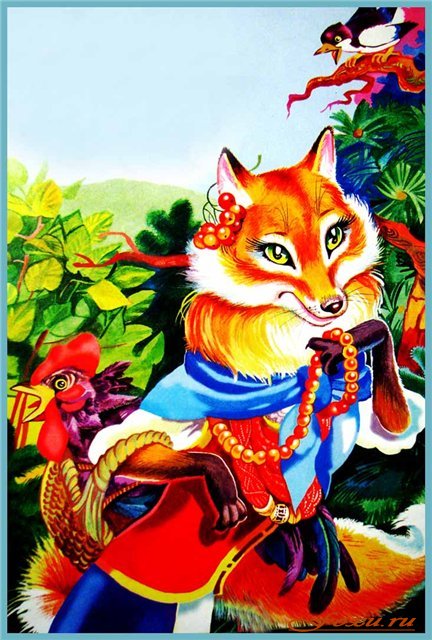 Шестое 
доброе дело
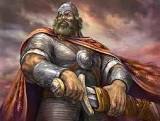 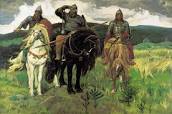 Все позади, тревоги и волненья.
Семь добрых дел уж свершены.
И новый год наступит без сомненья.
И праздник все ж увидим мы.
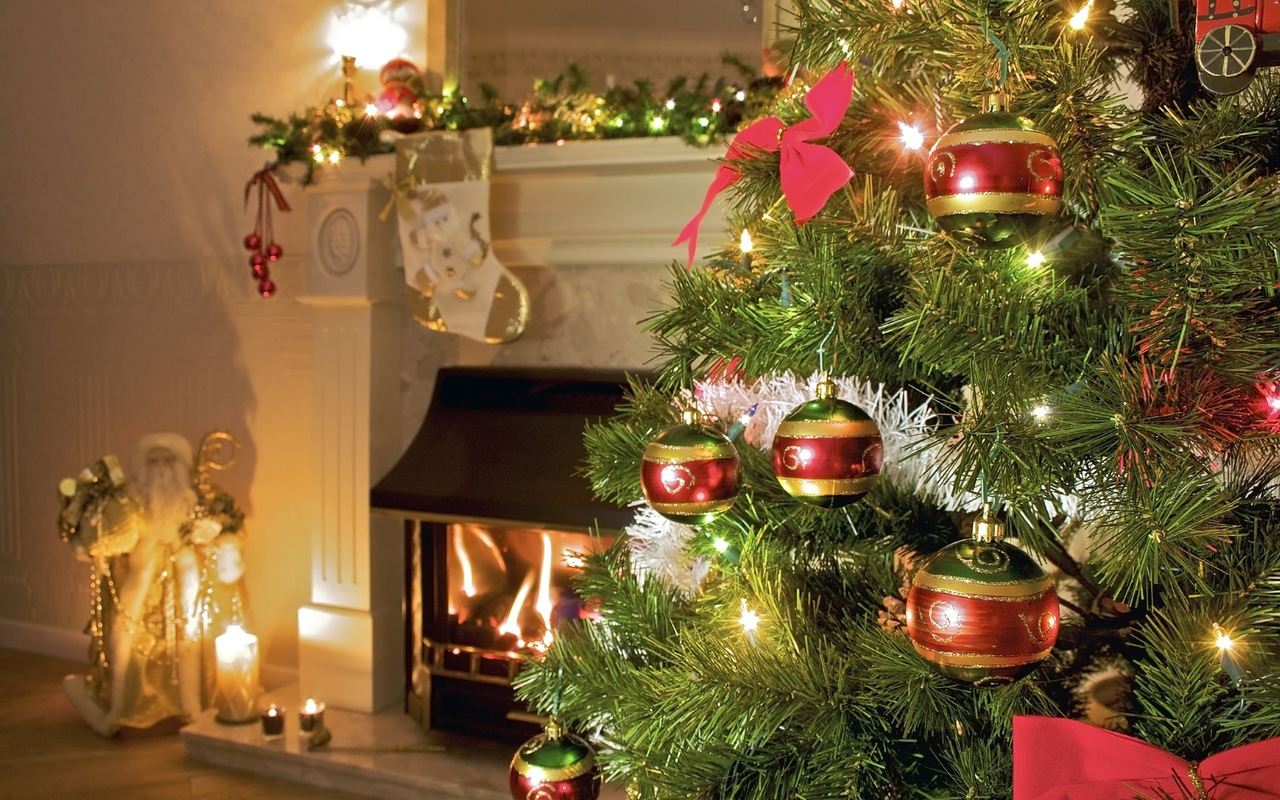 С Новым годом!
Добра, мира и здоровья вашим семьям!
Поздравляем!
КОНЕЦ